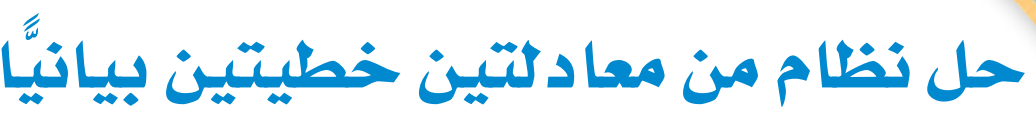 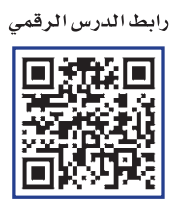 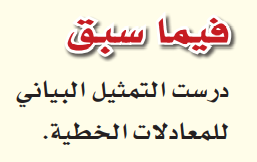 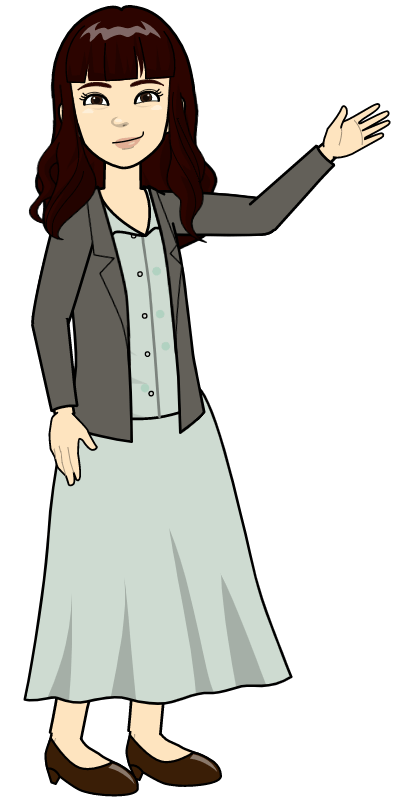 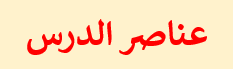 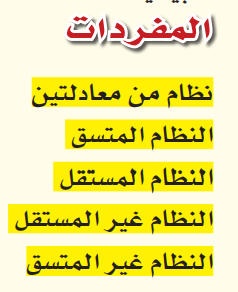 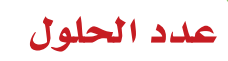 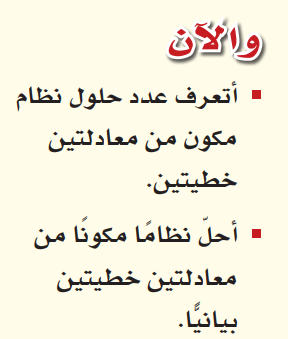 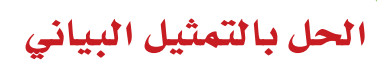 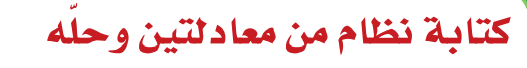 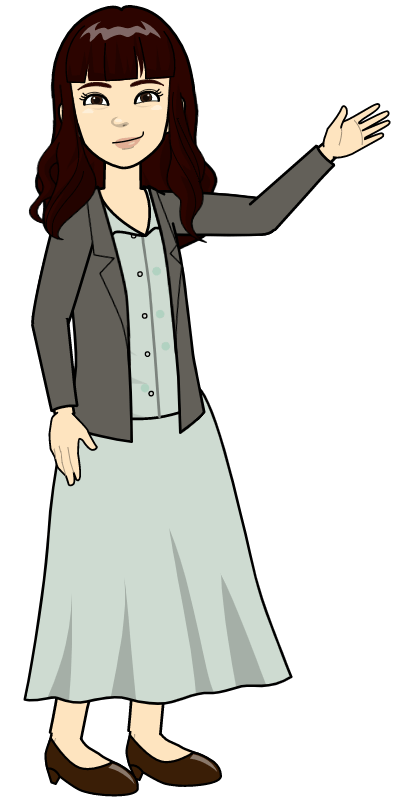 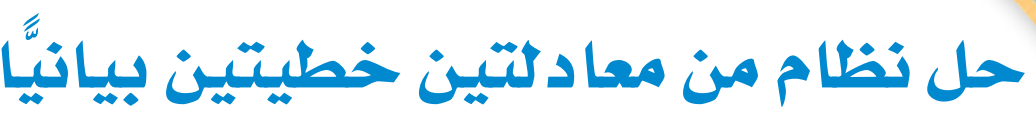 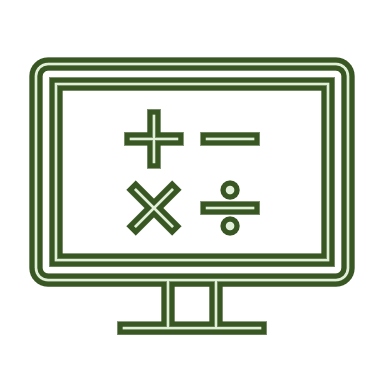 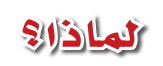 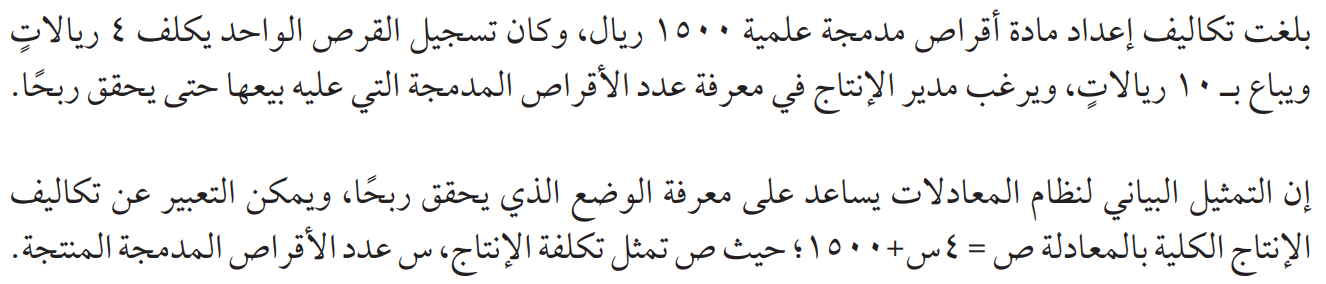 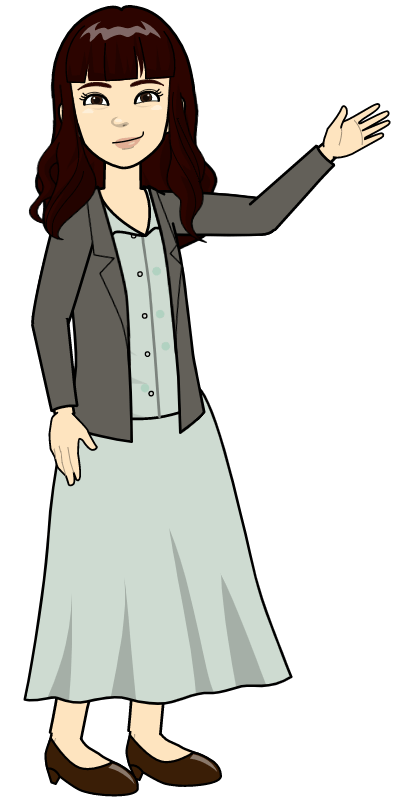 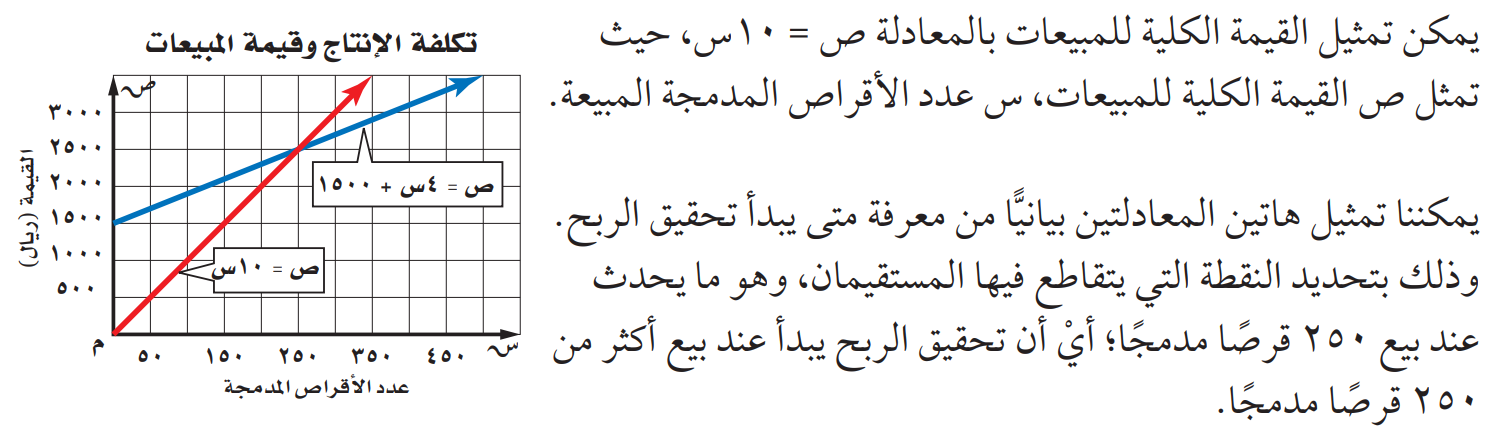 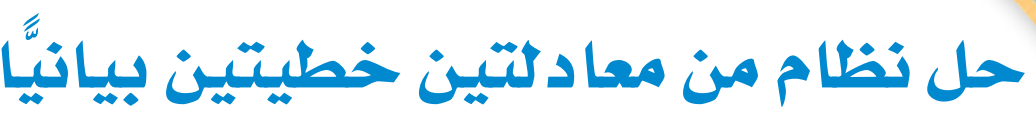 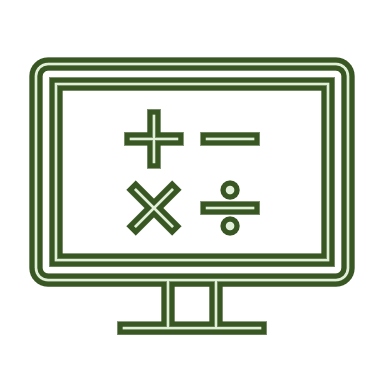 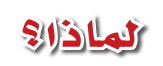 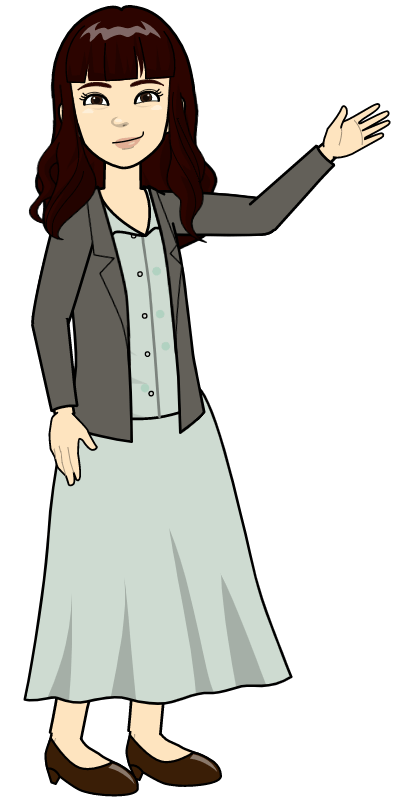 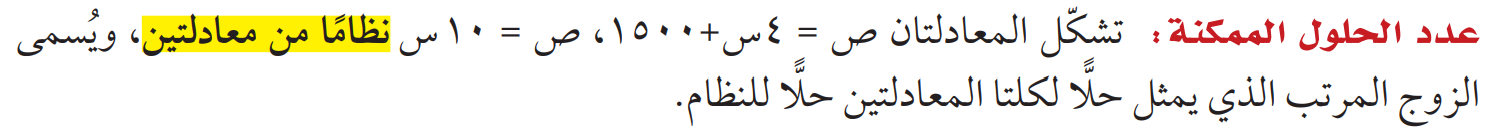 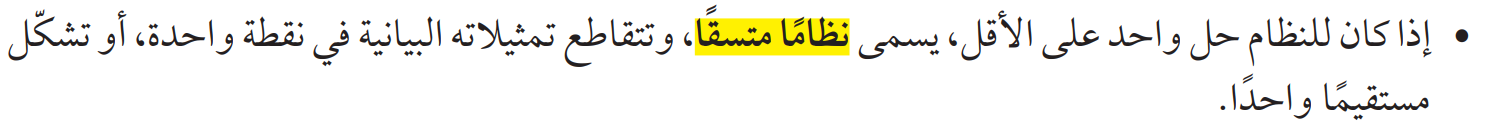 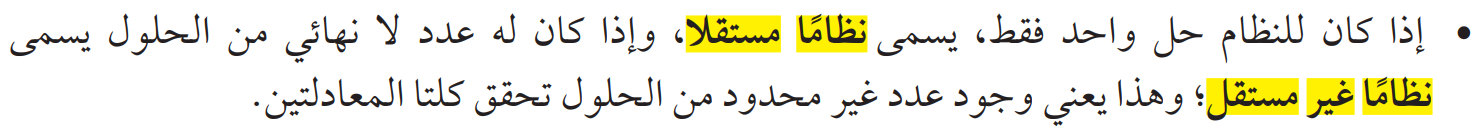 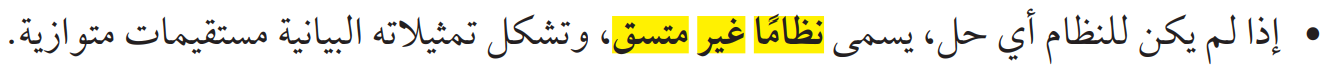 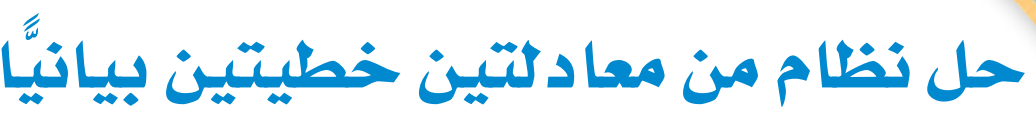 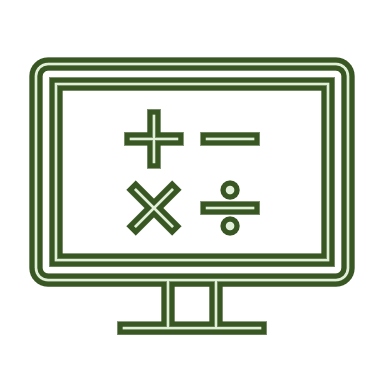 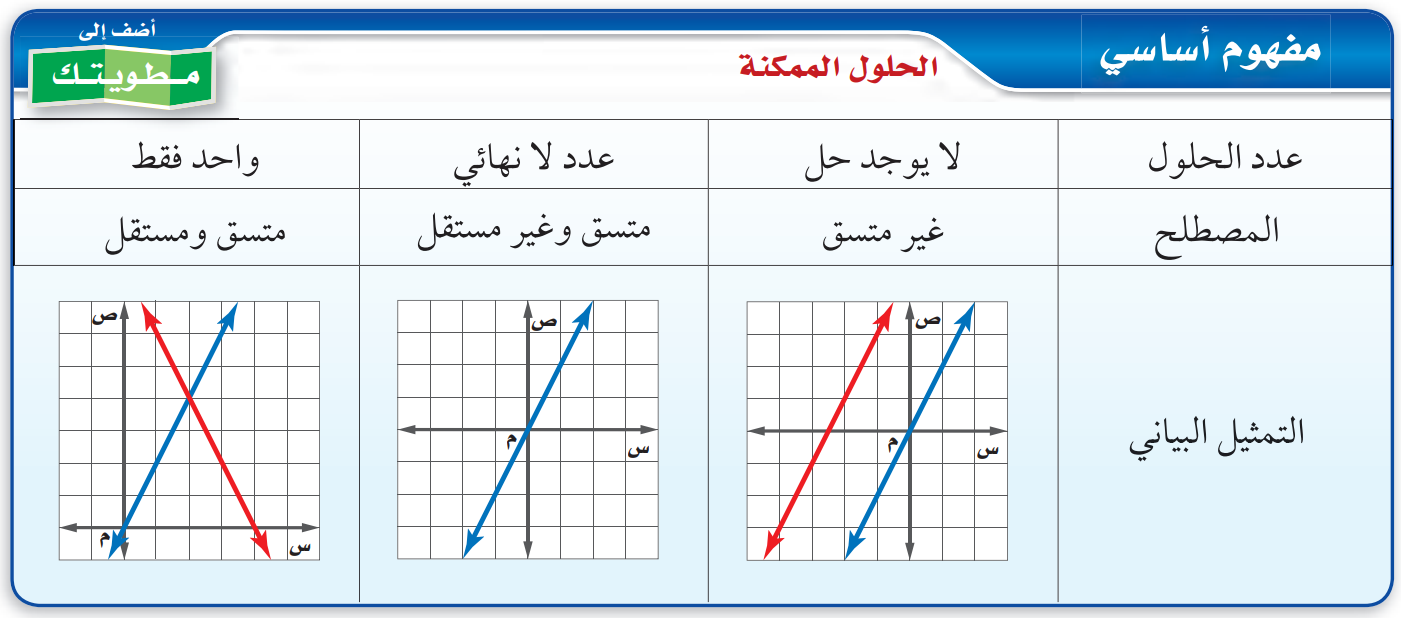 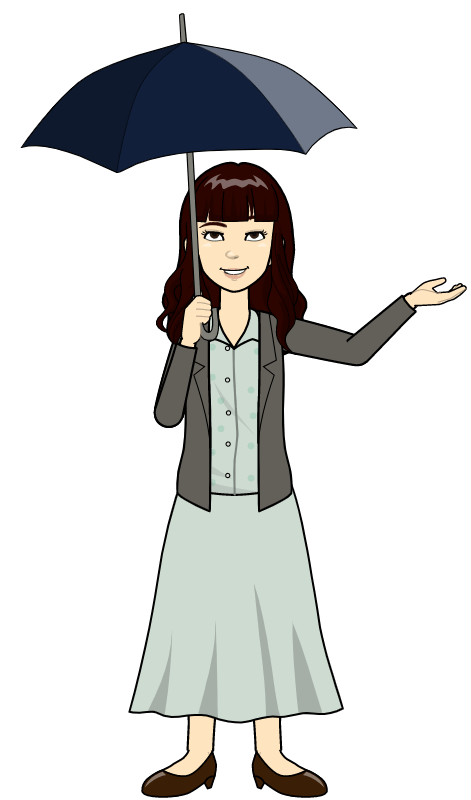 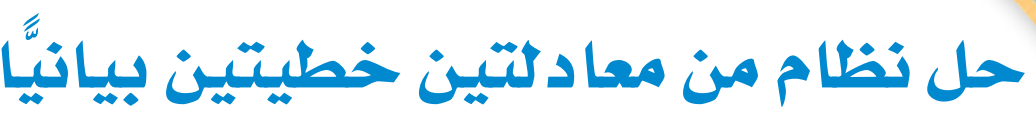 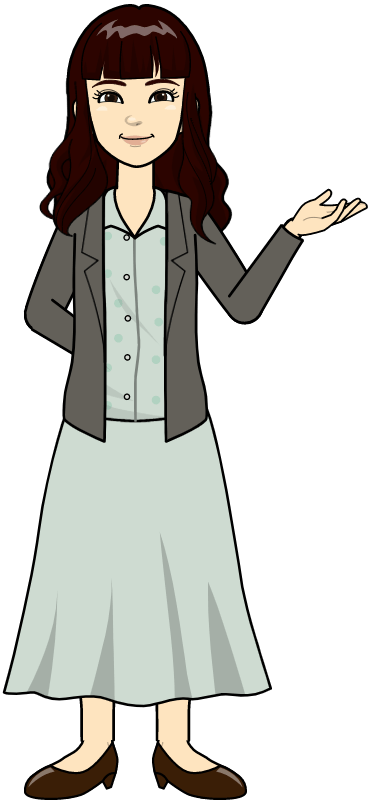 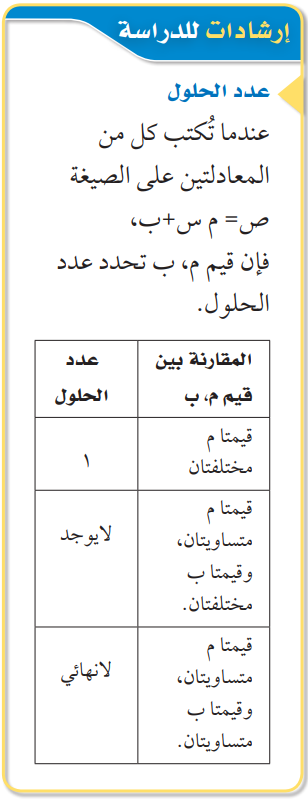 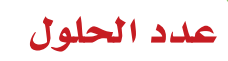 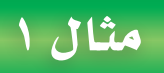 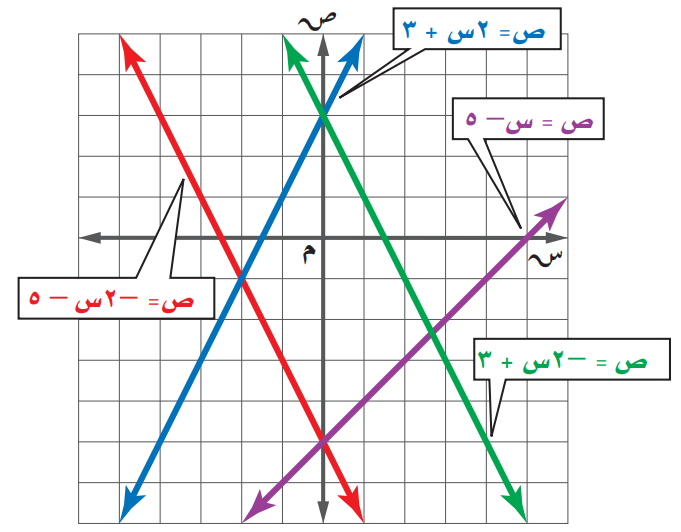 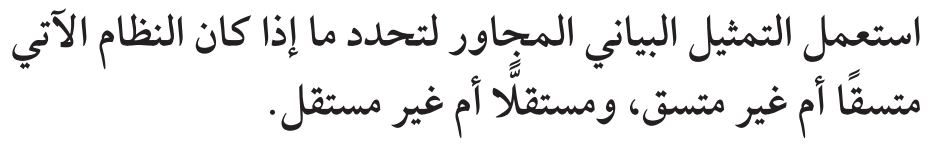 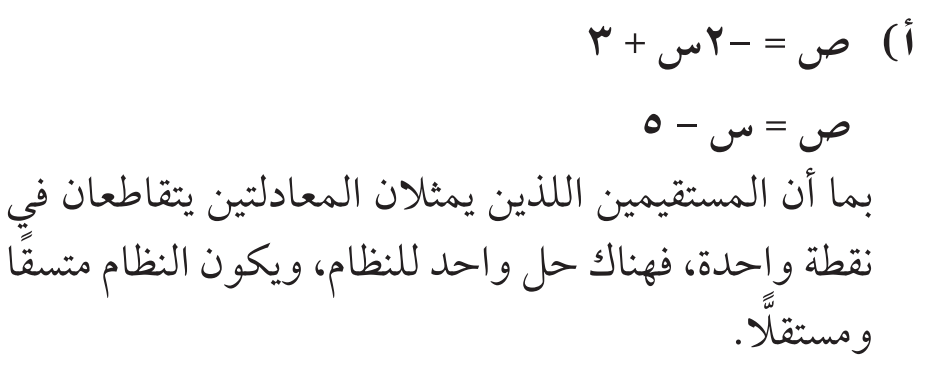 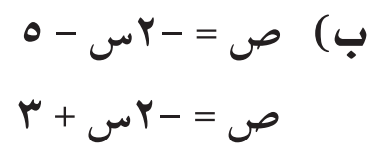 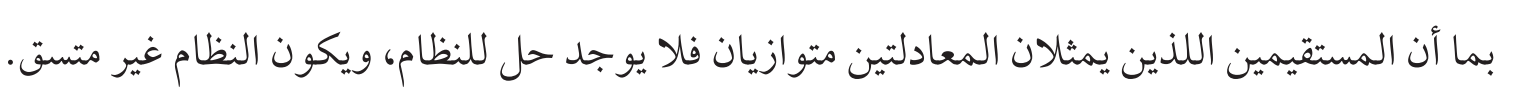 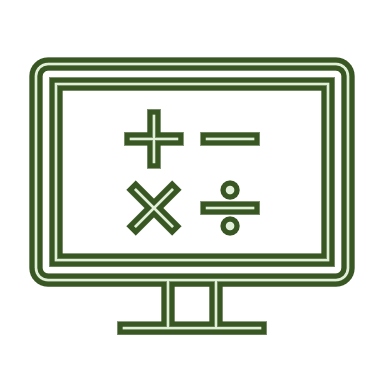 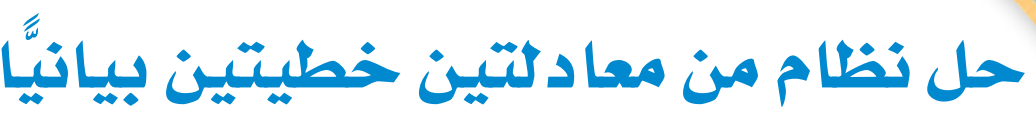 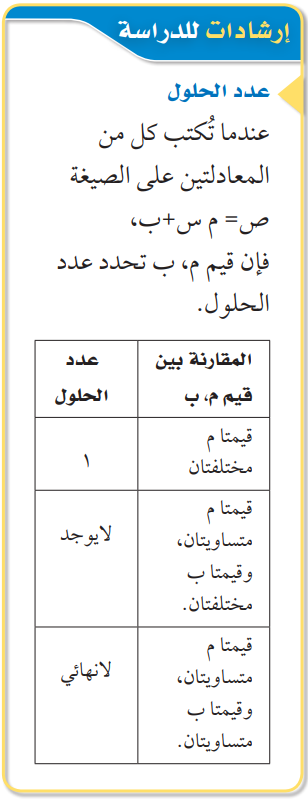 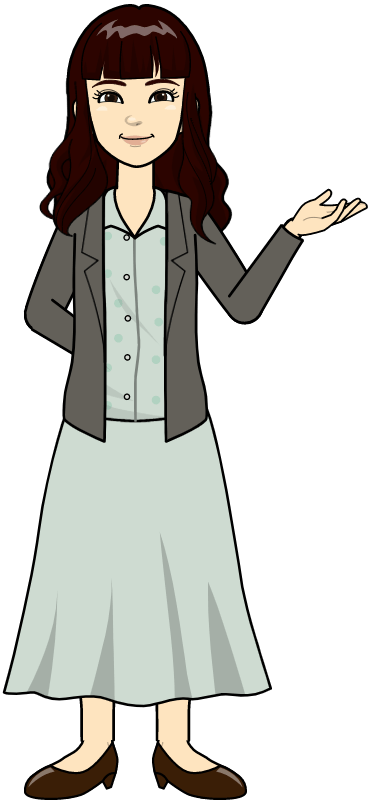 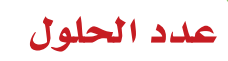 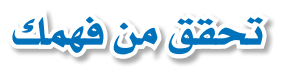 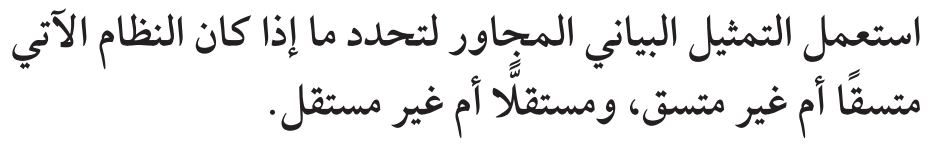 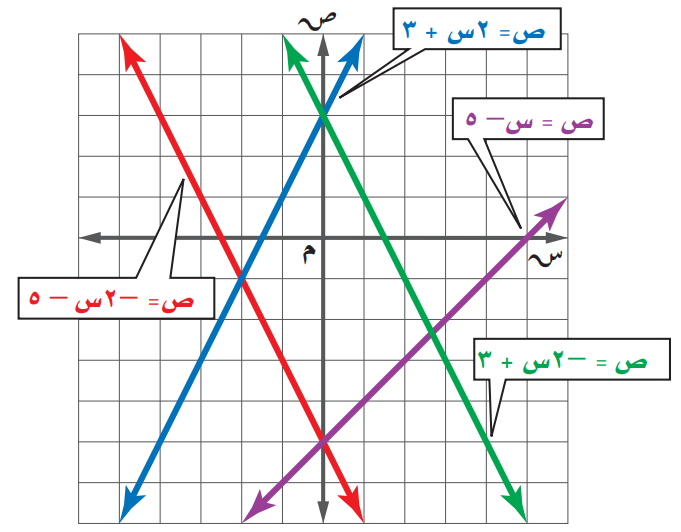 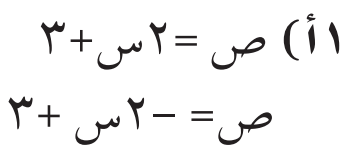 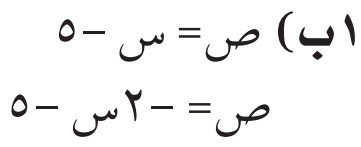 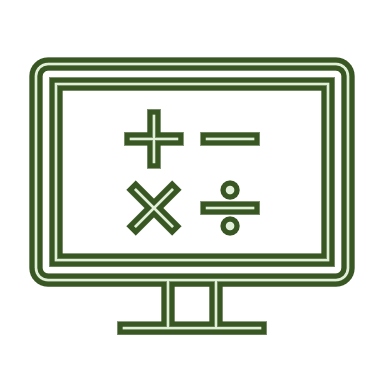 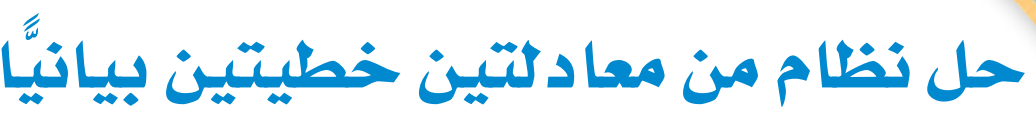 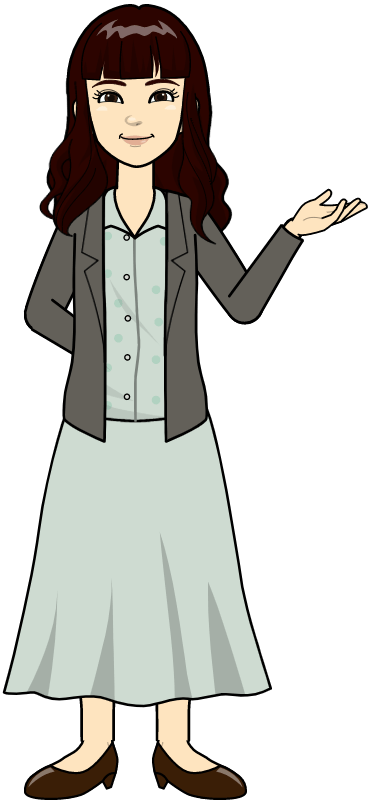 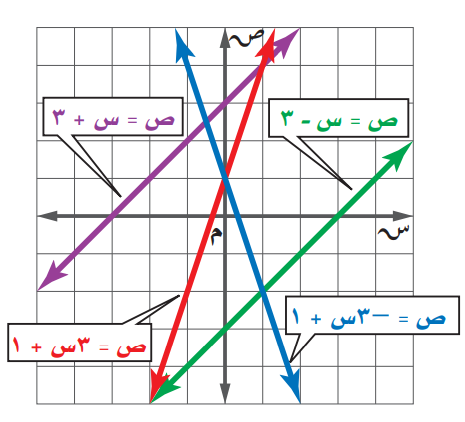 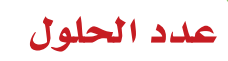 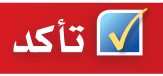 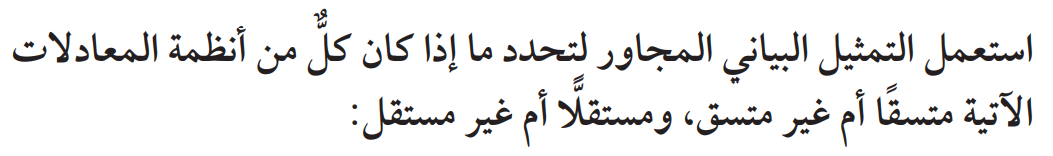 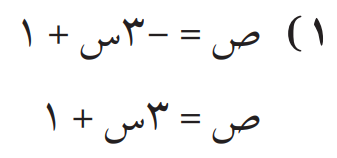 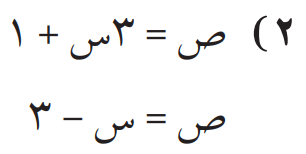 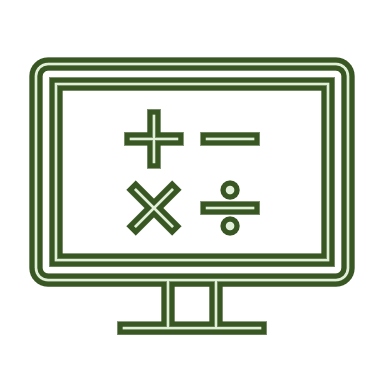 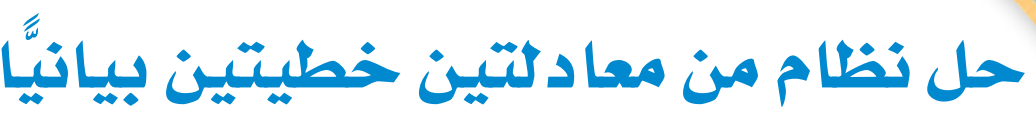 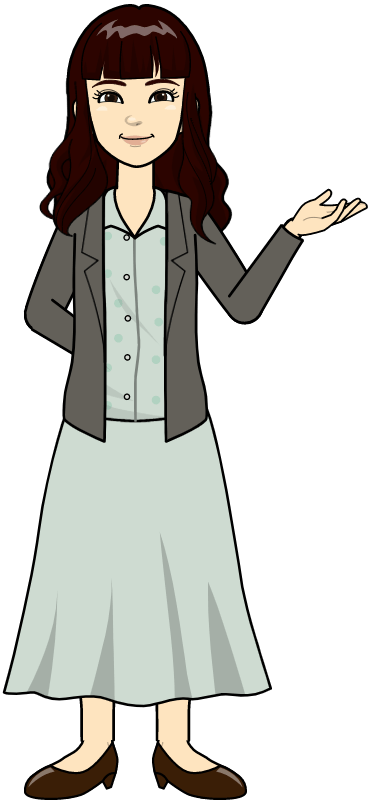 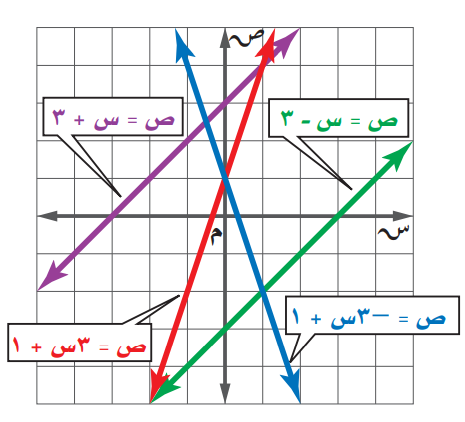 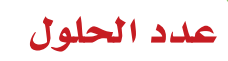 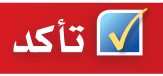 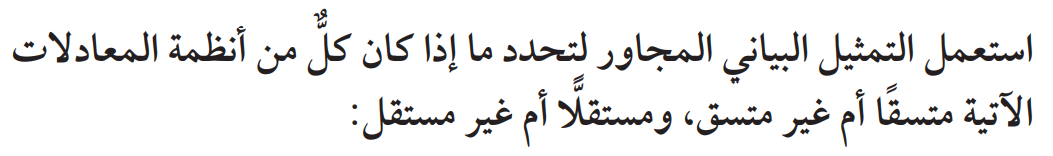 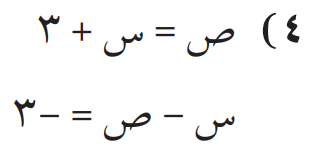 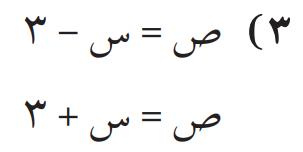 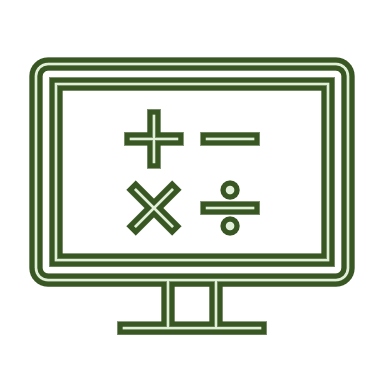 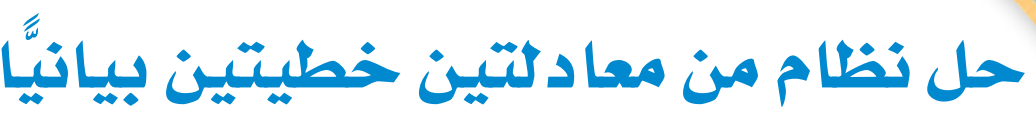 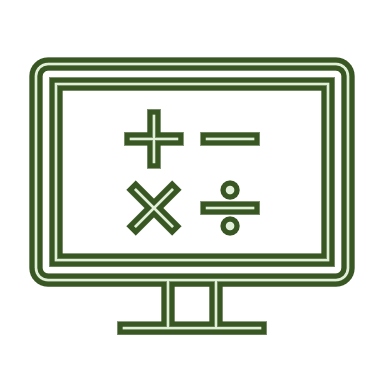 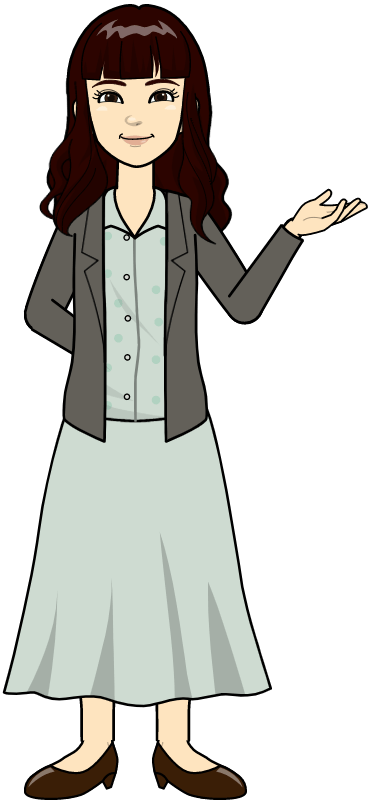 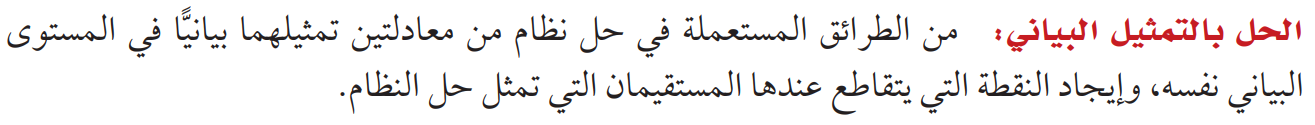 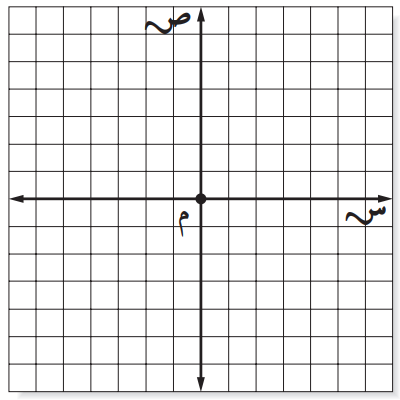 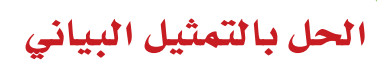 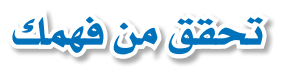 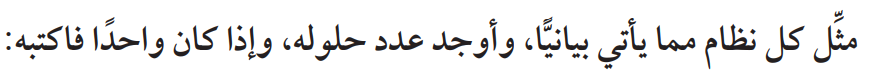 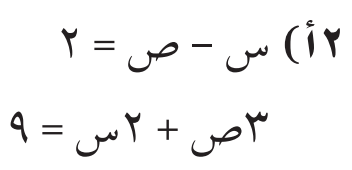 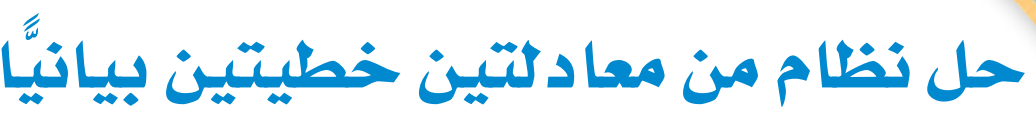 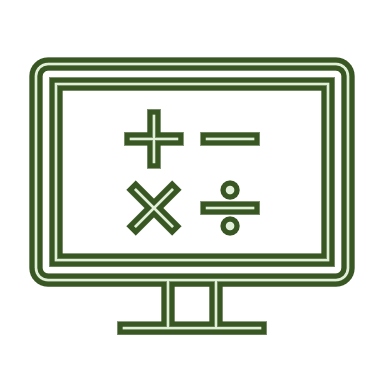 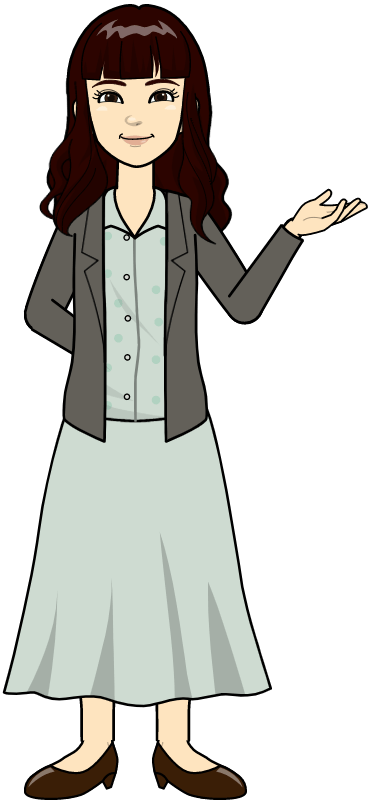 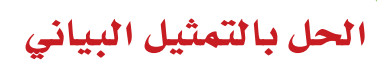 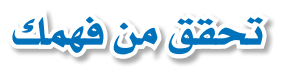 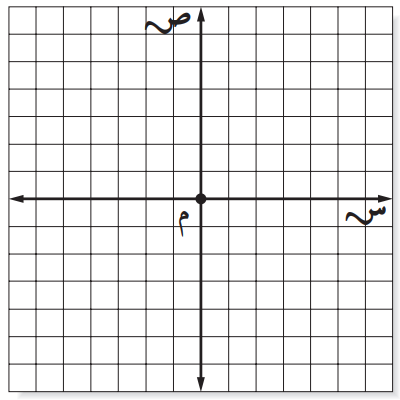 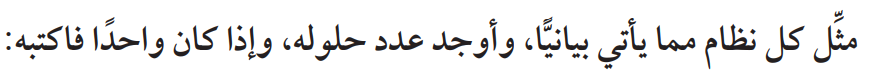 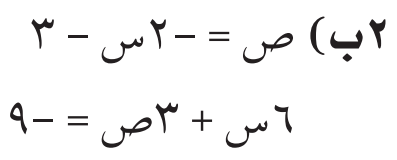 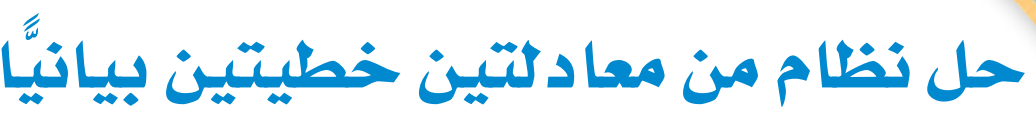 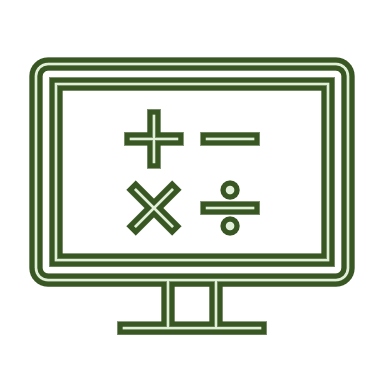 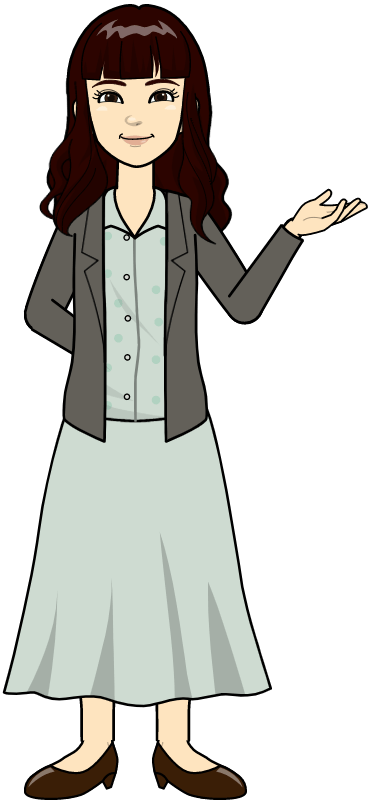 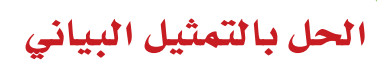 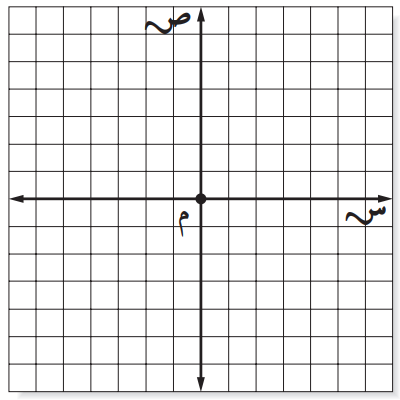 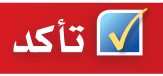 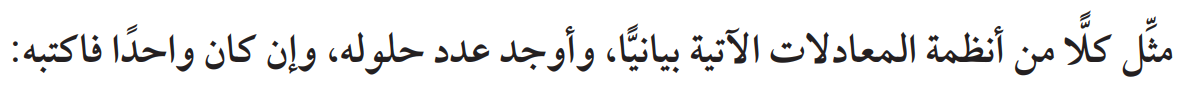 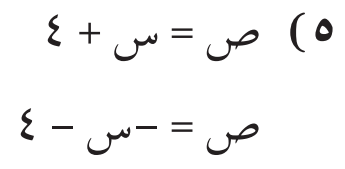 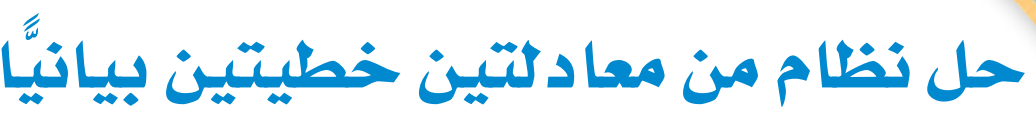 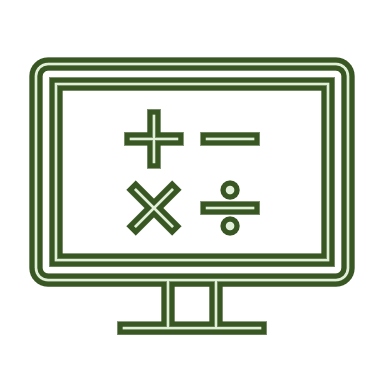 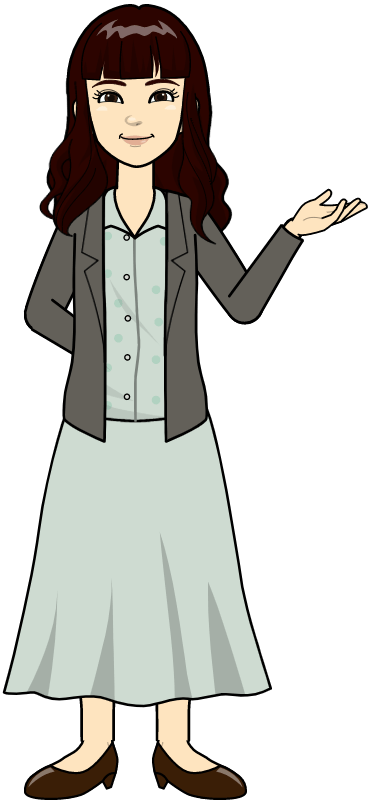 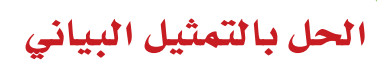 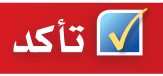 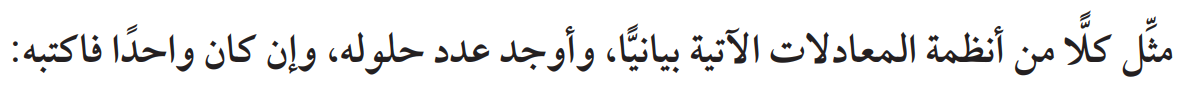 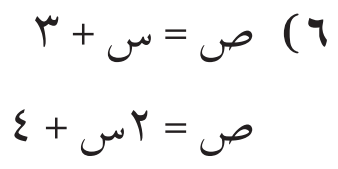 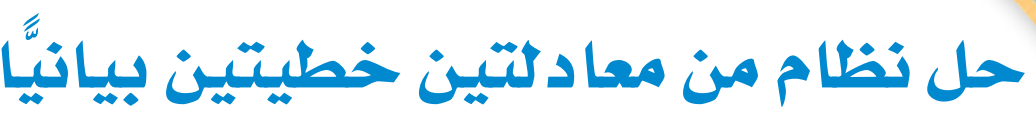 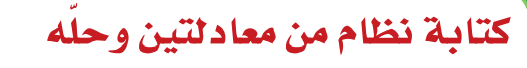 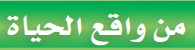 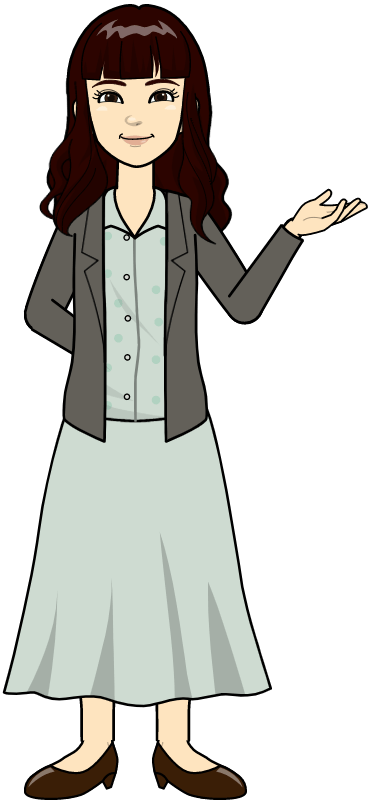 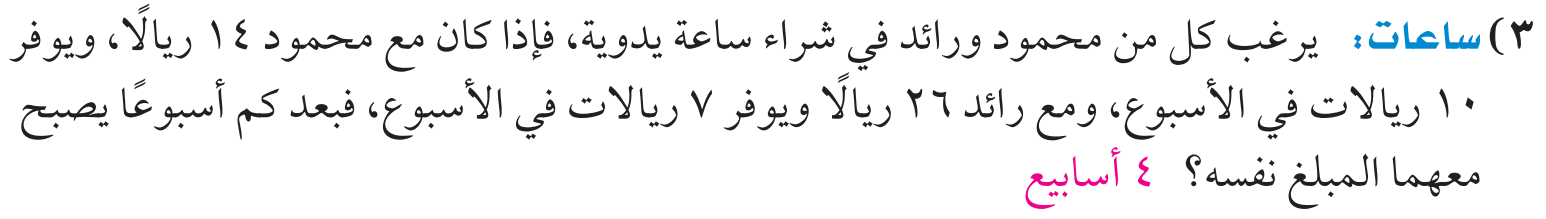 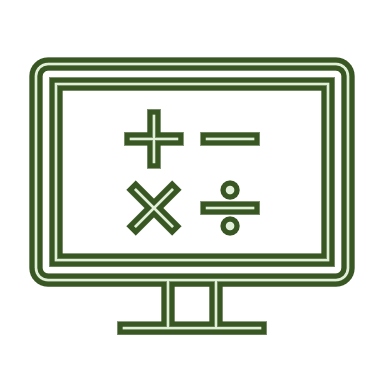 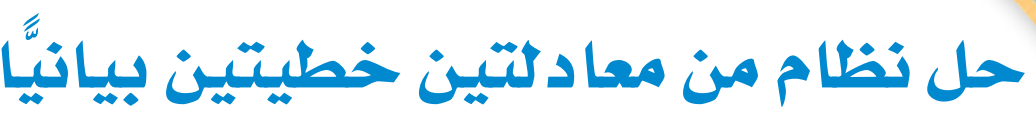 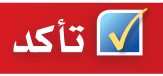 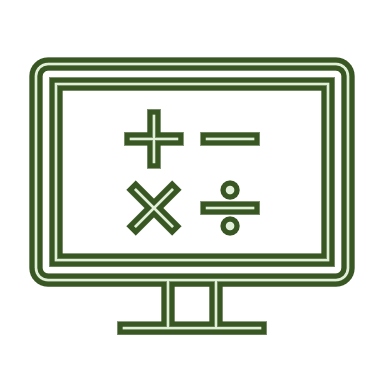 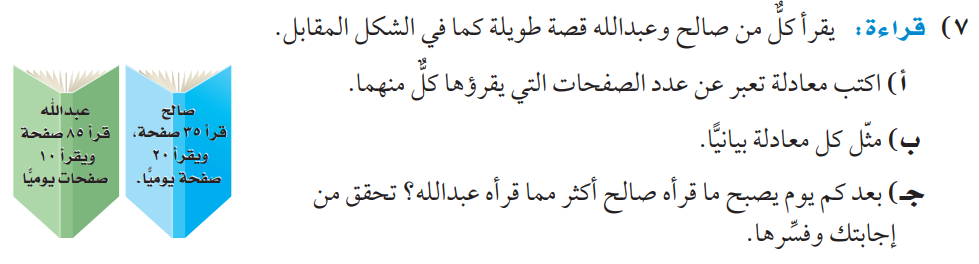 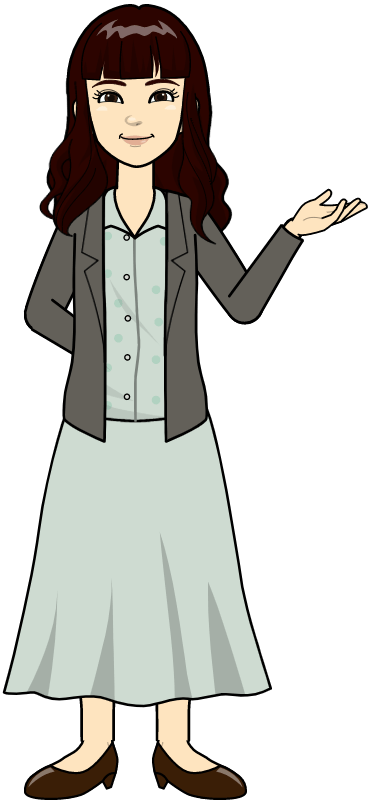 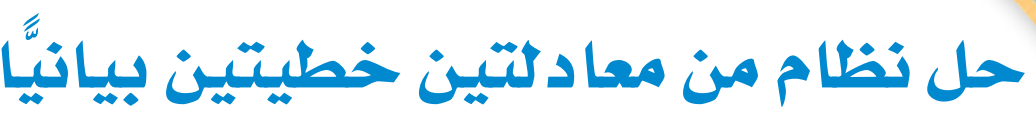 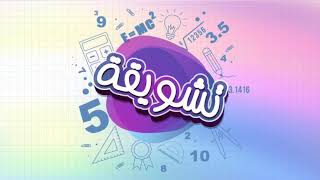 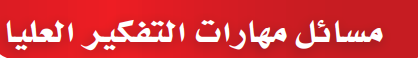 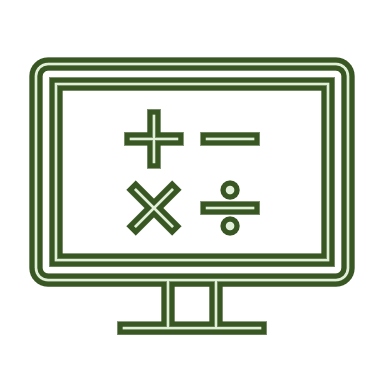 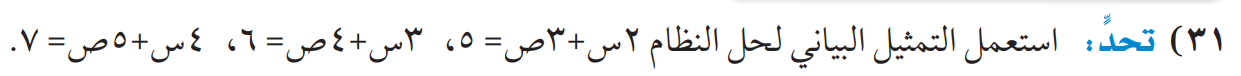 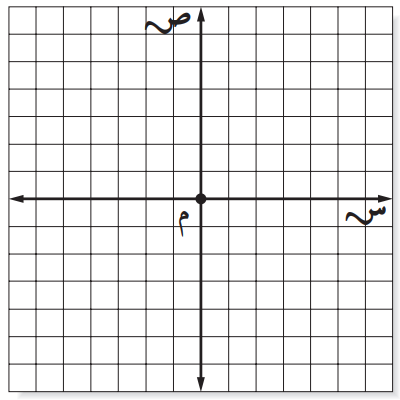 الواجب : ص 161( 8 – 9 – 10 – 12 – 15  )
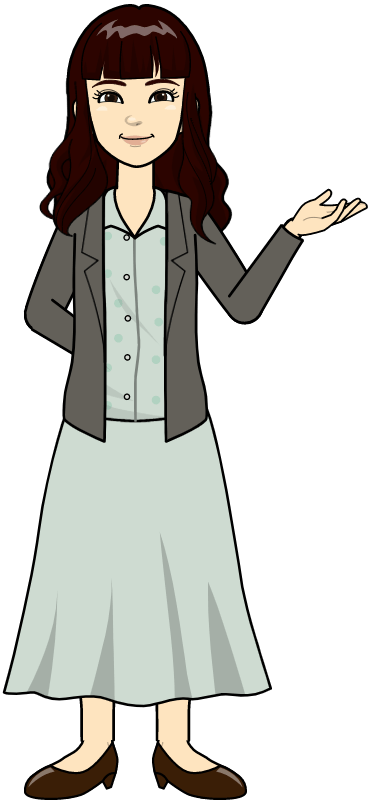 ((ورقة عمل تفاعلية ))
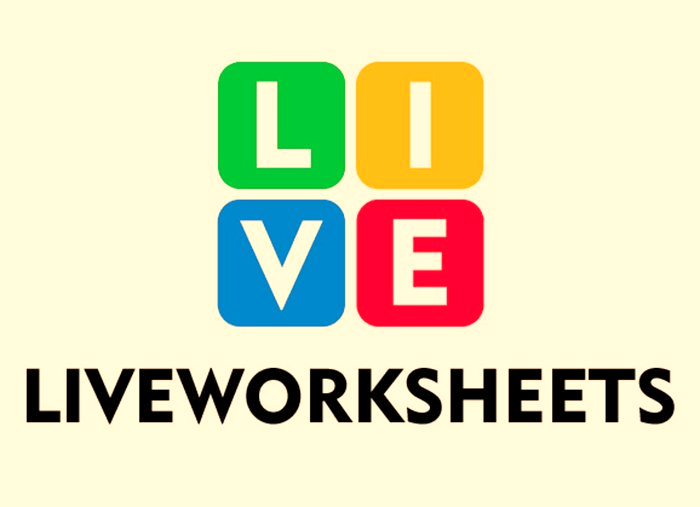 معلمة المادة : غزيل المطرفي
ورقة عمل
الاسم :
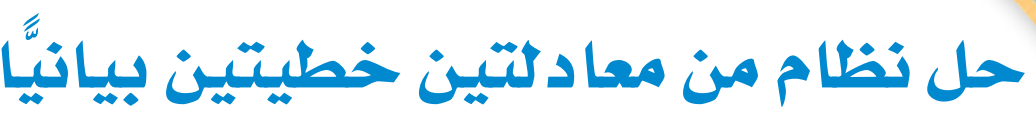 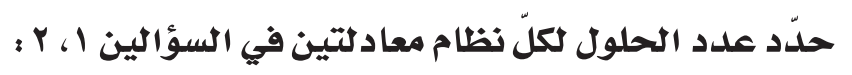 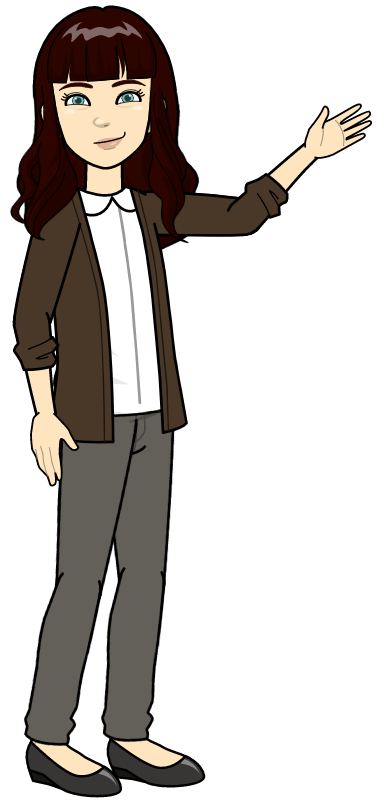 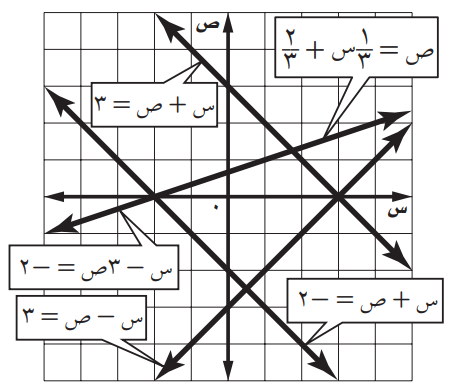 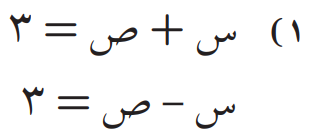 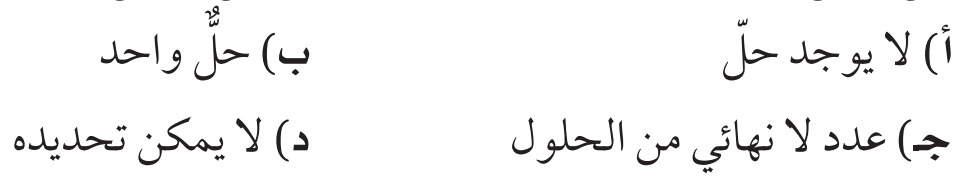 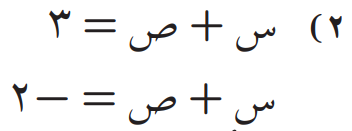 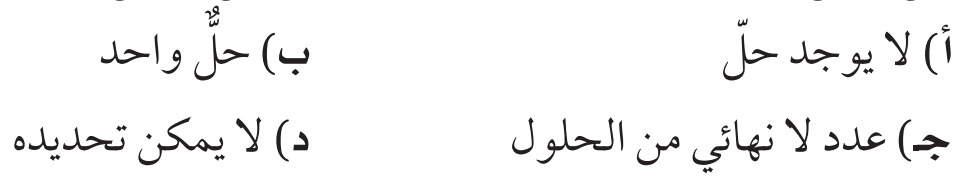 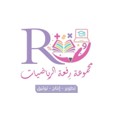 معلمة المادة : غزيل المطرفي